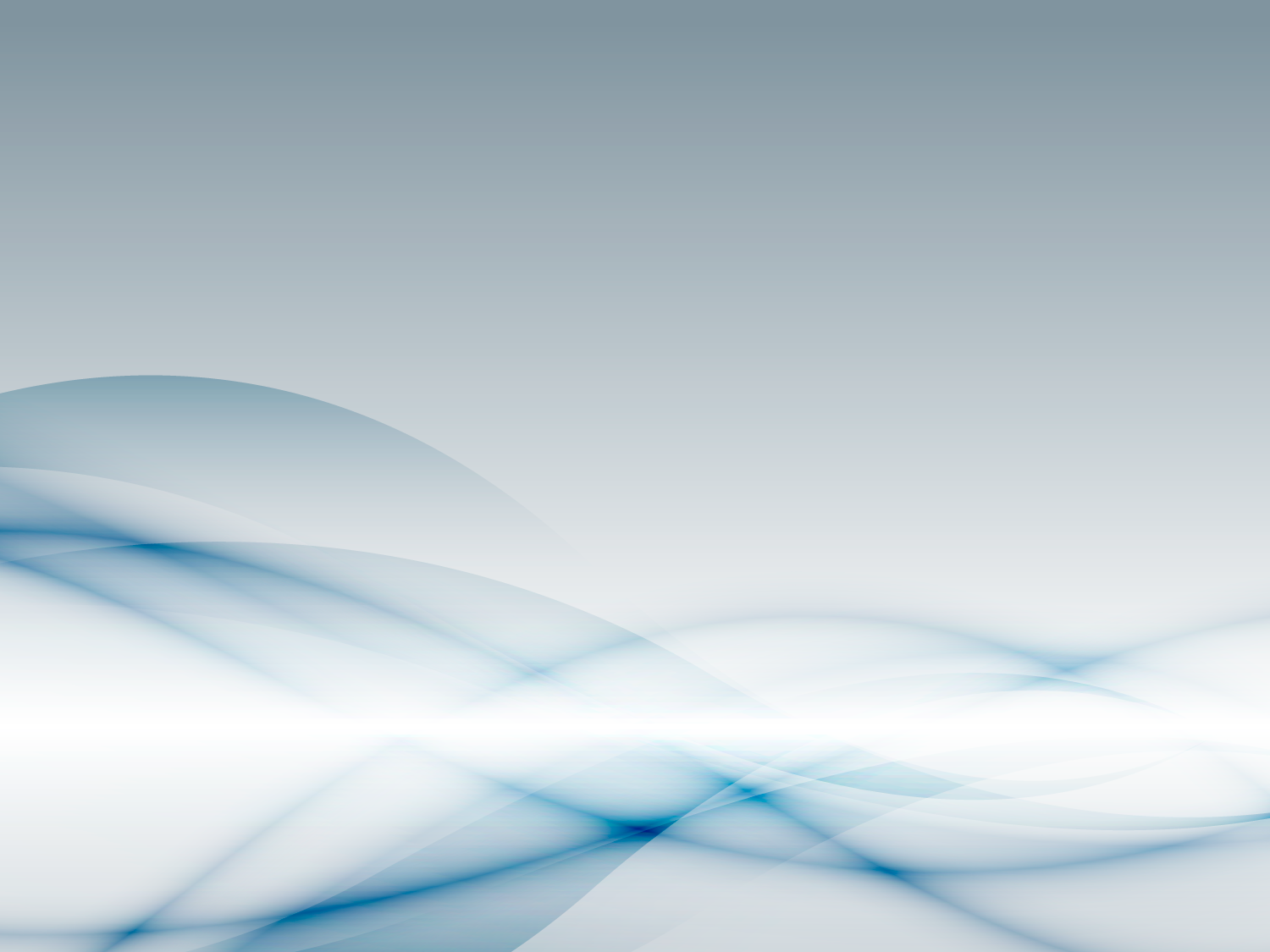 Открытый урок. «Богатства родного края»
Подготовила учитель начальных СОШ № 27
Зубковская Юлия Сергеевна
Объясните понятие «ПРИРОДА».
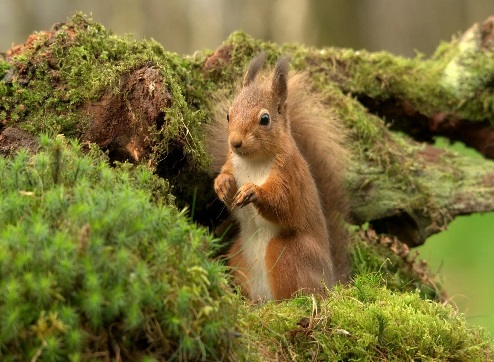 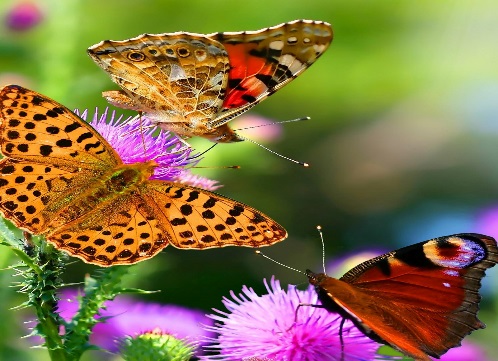 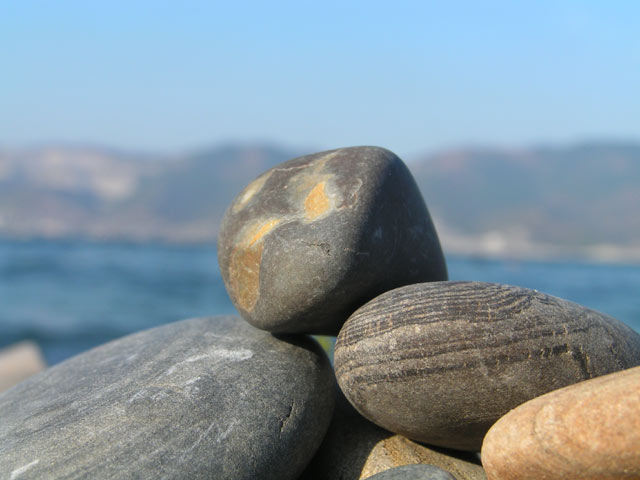 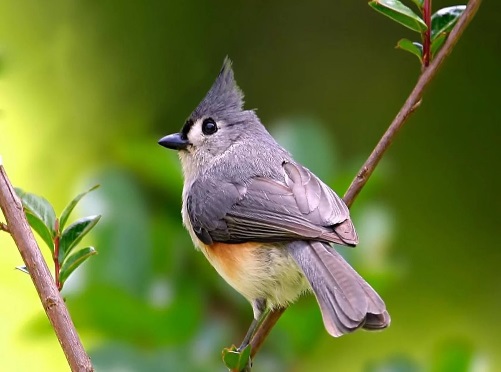 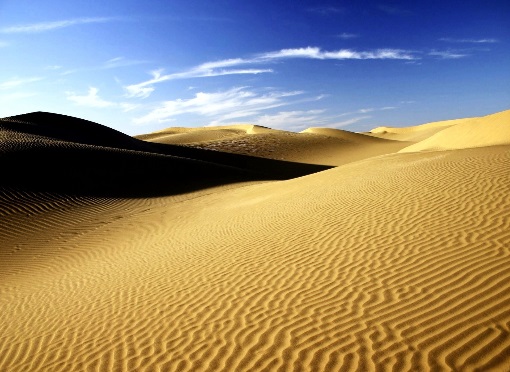 Живая природа
Неживая природа
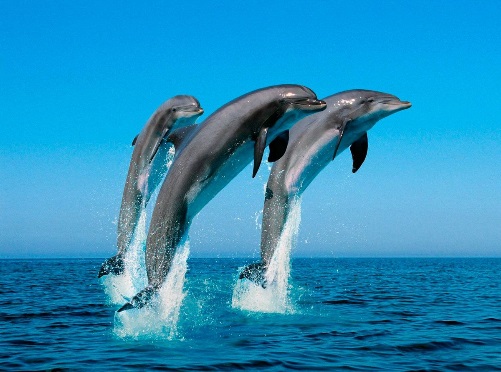 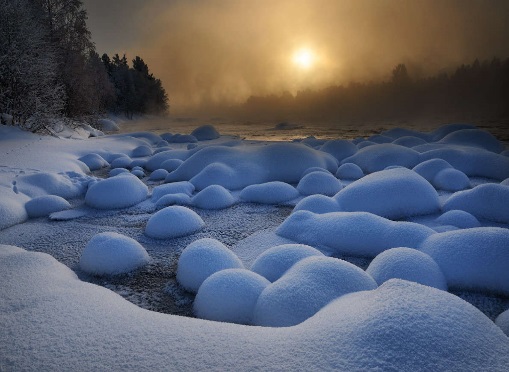 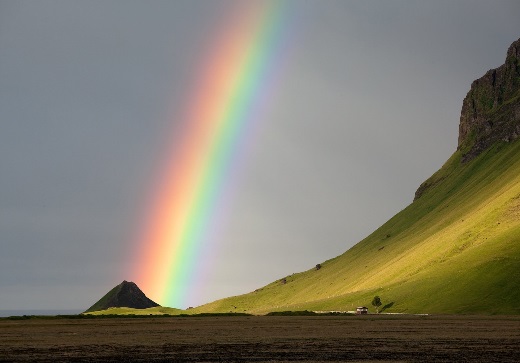 Давайте вспомним с чего мы начали знакомиться с природой Кыргызстана:
1. Почему    Кыргызстан называют горной страной?
2. Как называют наши горы?
3. Почему нашу страну называют «солнечный Кыргызстан»?
4. Почему Иссык-Куль называют «жемчужиной Кыргызстана»?
5. Почему даже   летом наши горы не снимают снежные шапки?
Загадки
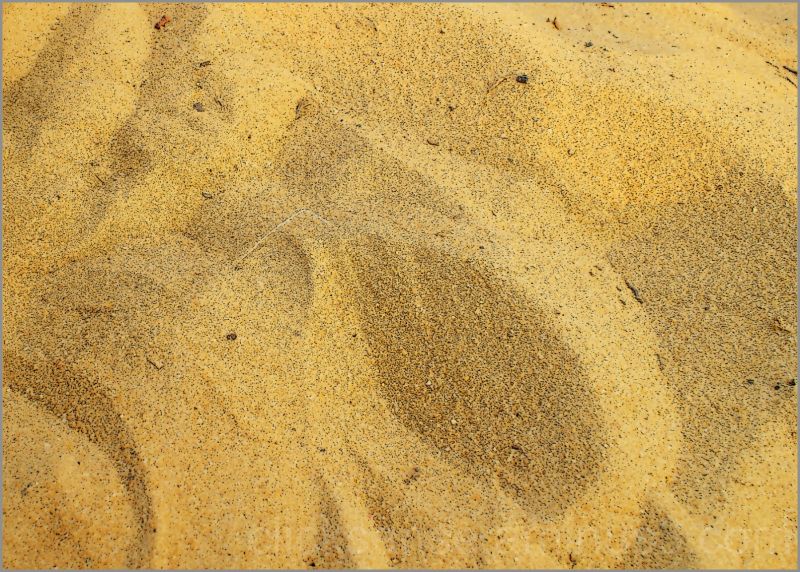 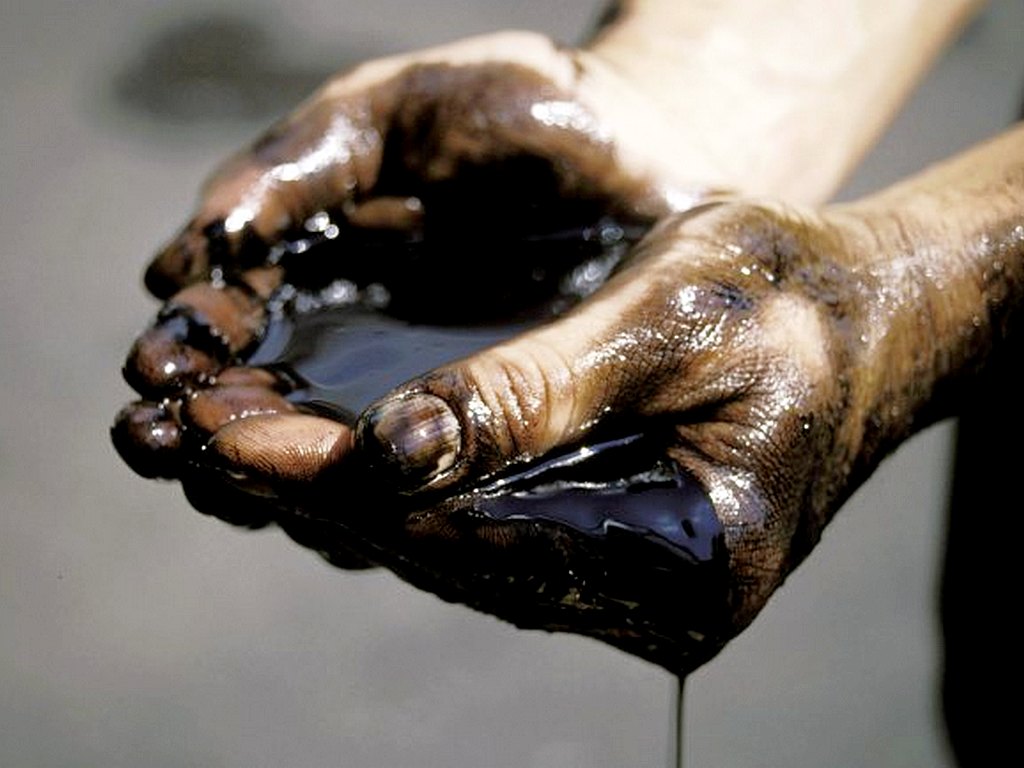 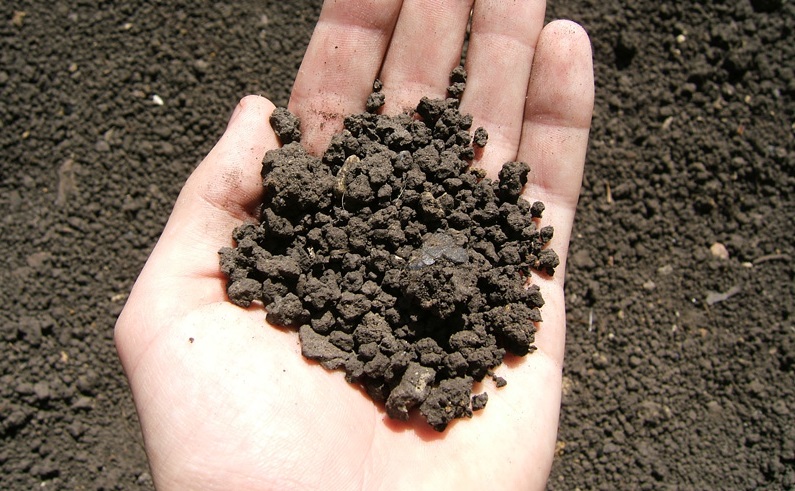 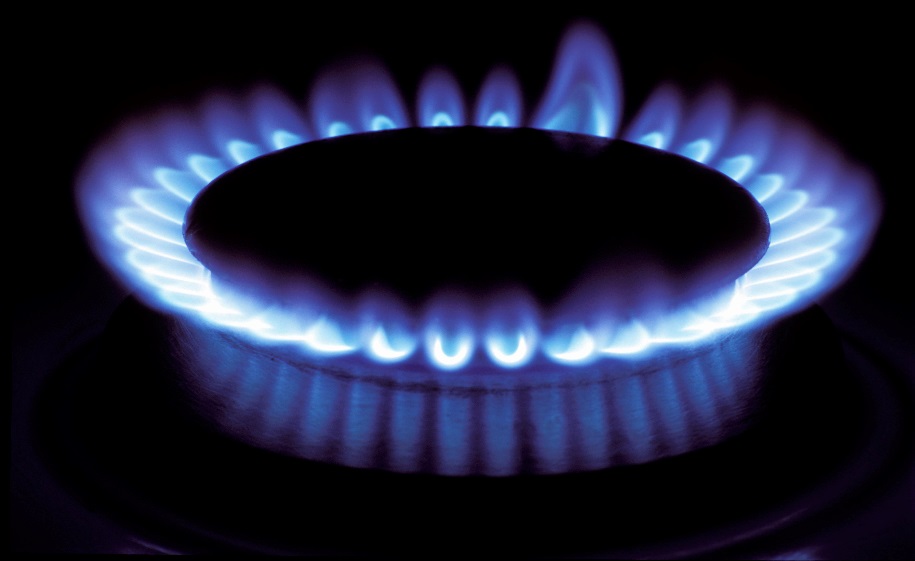 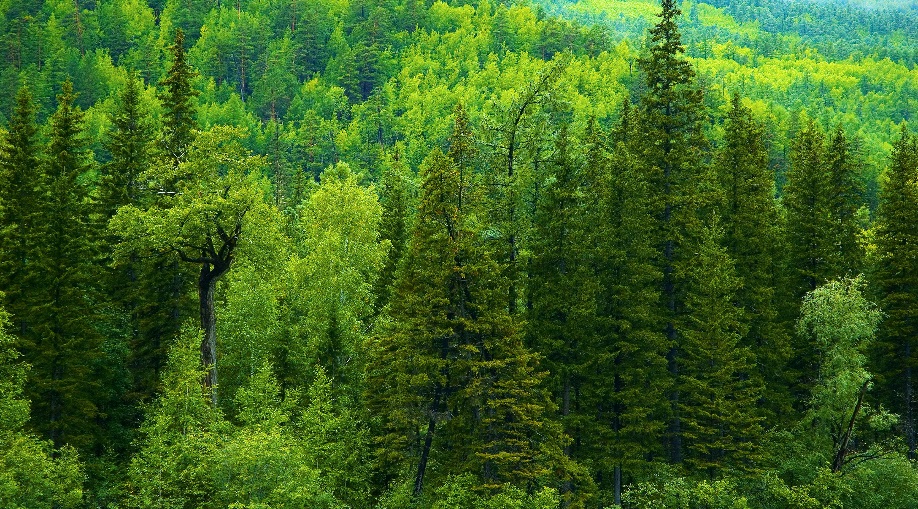 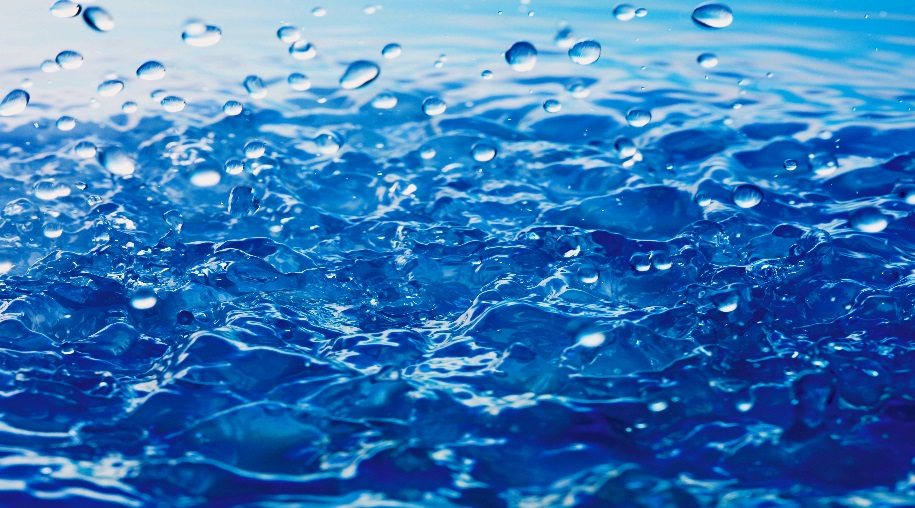 1 группа. Полезные    ископаемые.
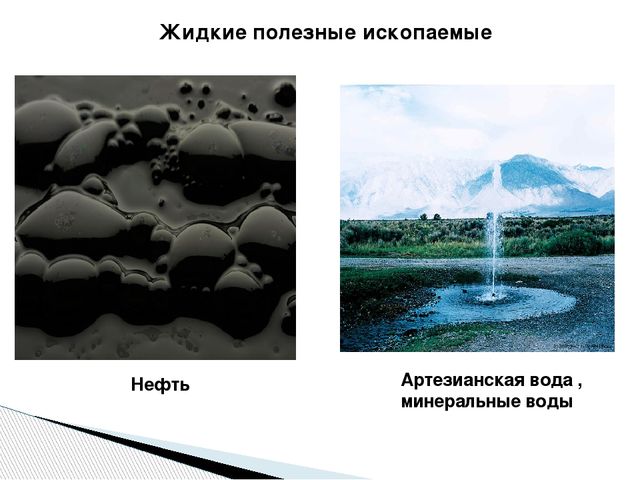 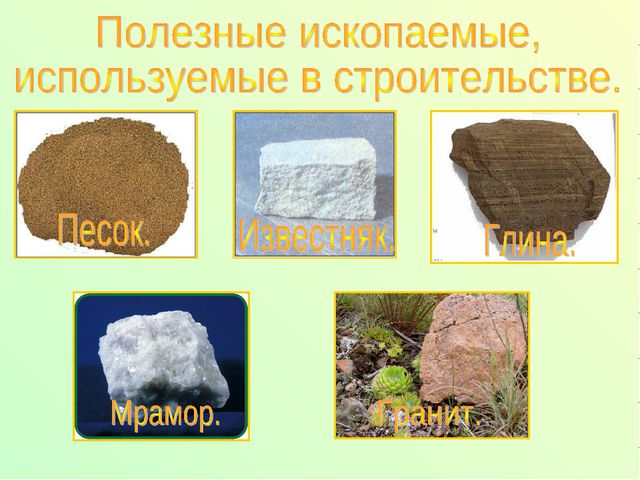 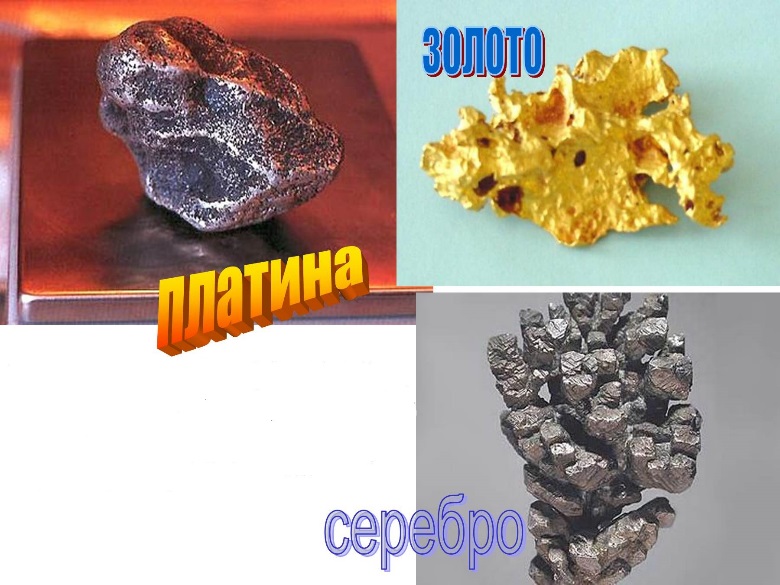 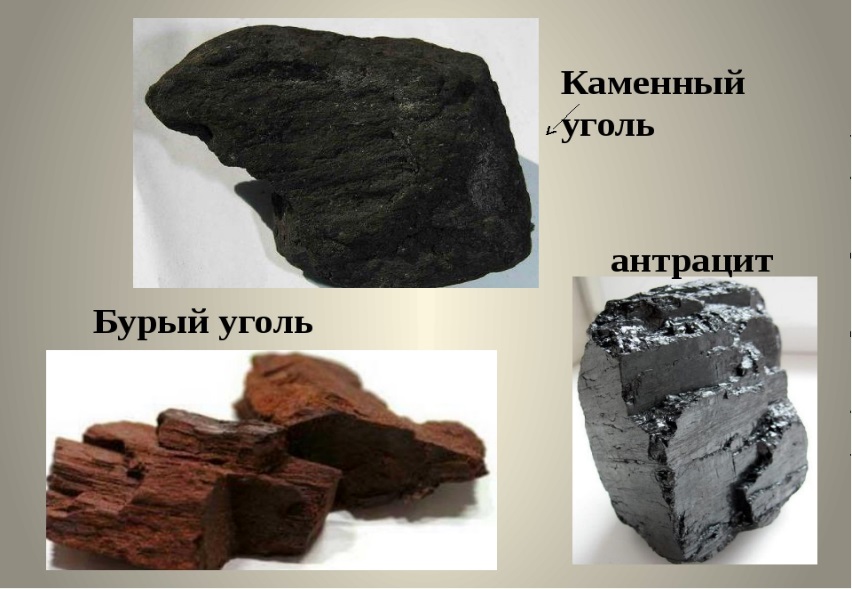 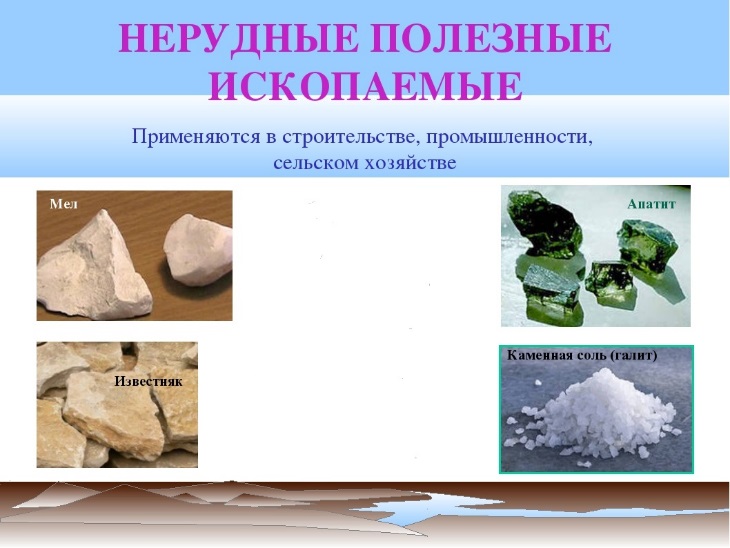 2 группа. Почвы Кыргызстана
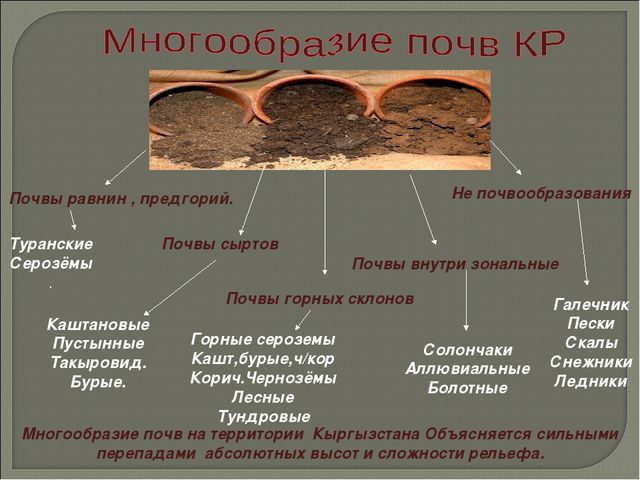 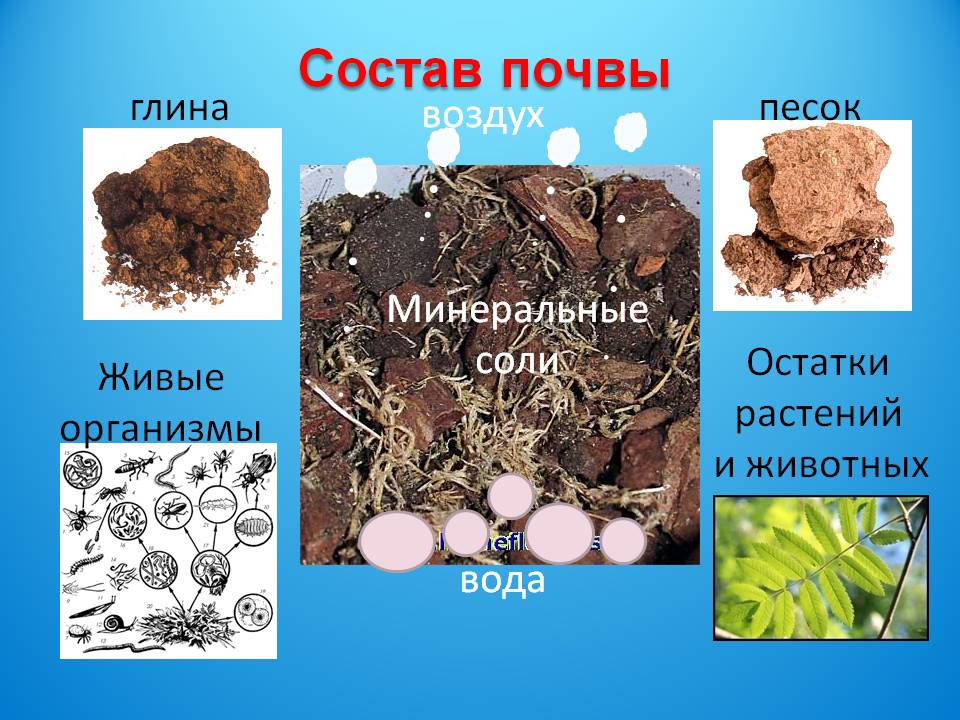 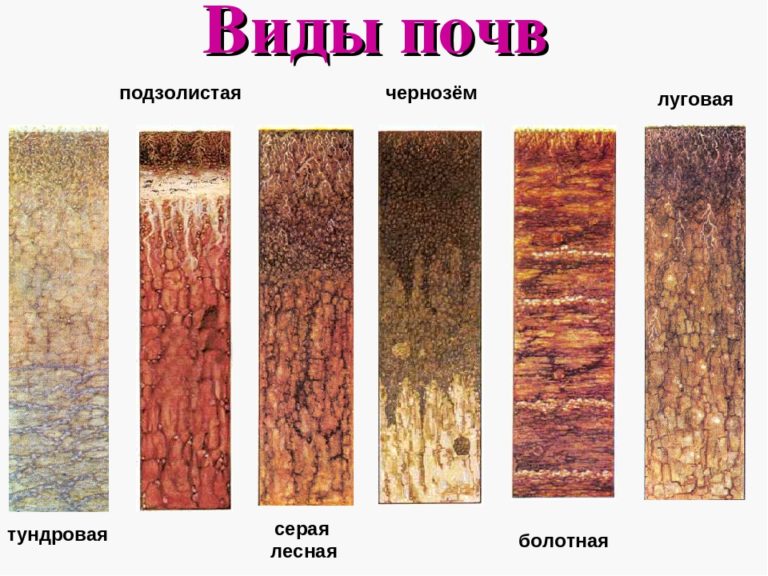 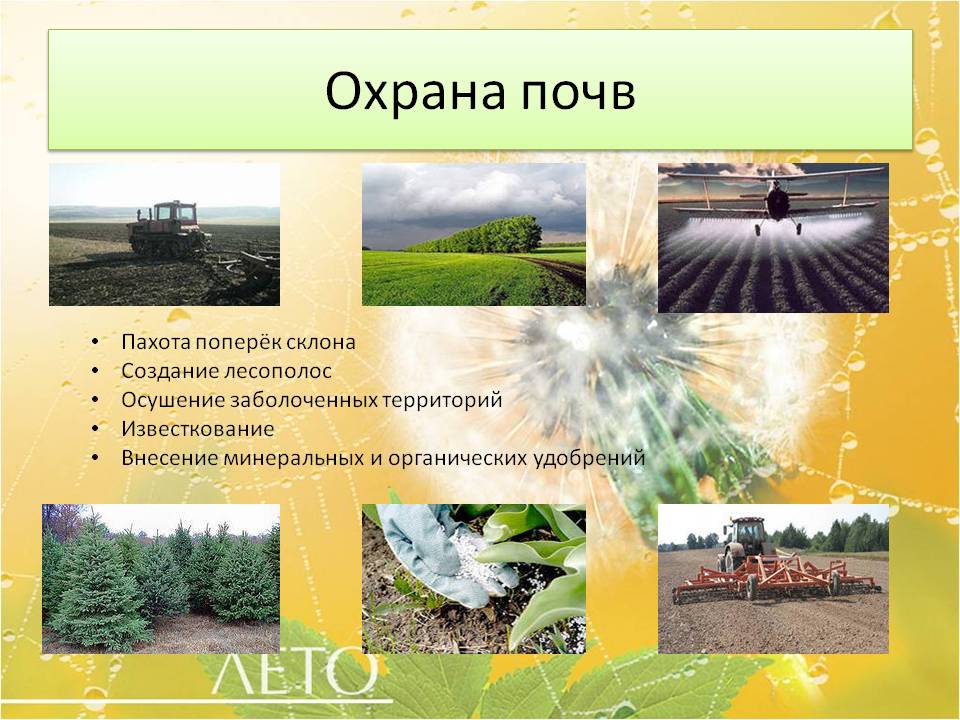 Физминутка
3 группа. Вода в Кыргызстане
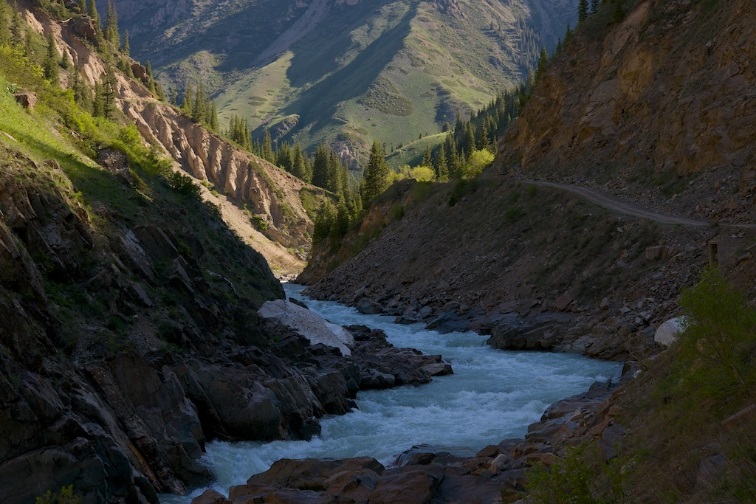 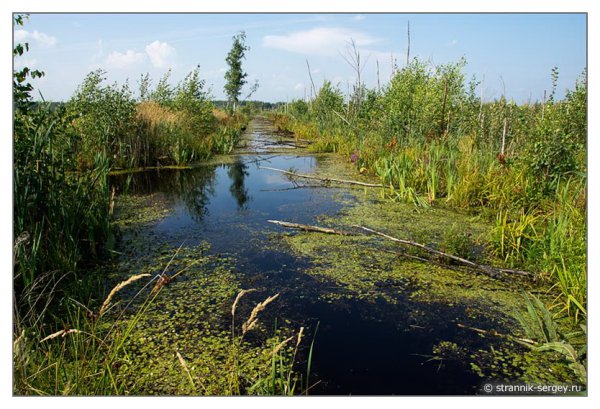 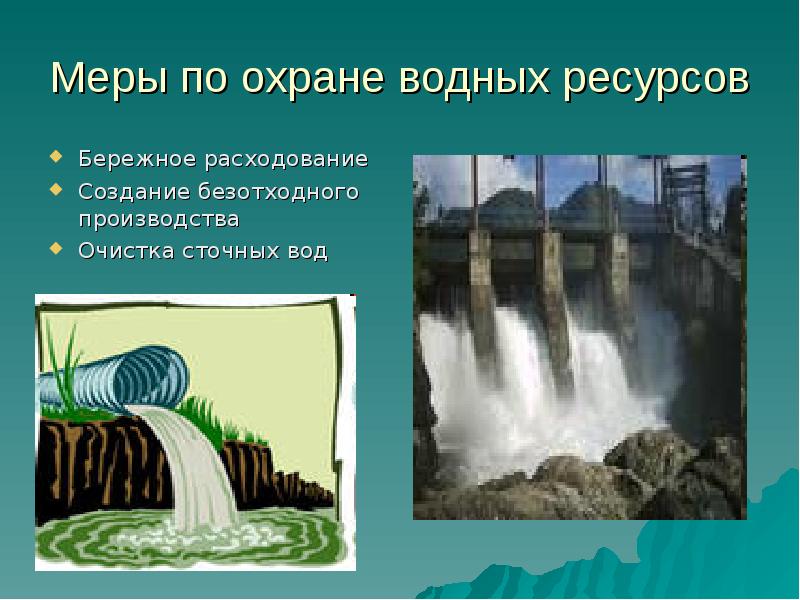 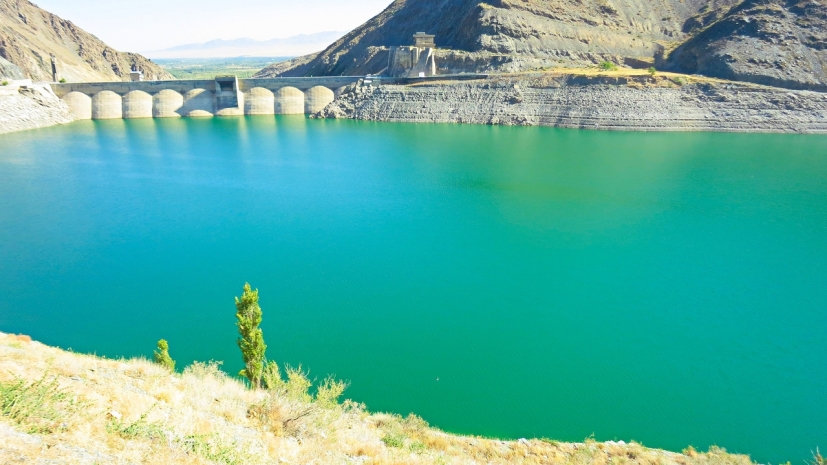 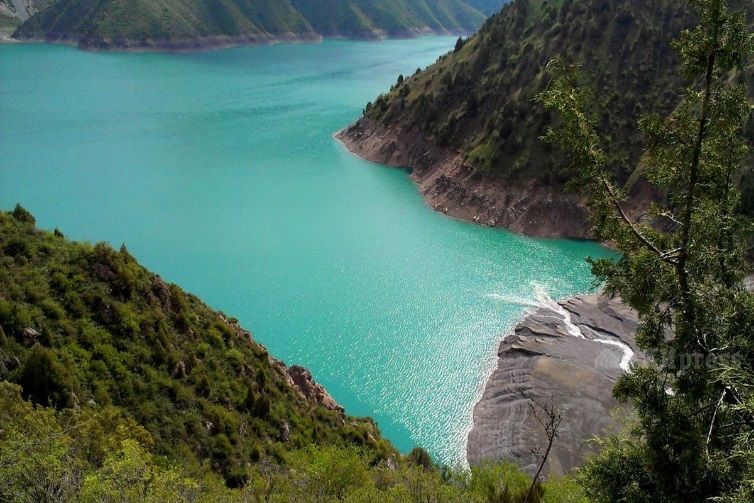 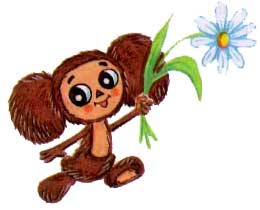 МОЛОДЦЫ!
ТАК ДЕРЖАТЬ!
4 группа. Леса Кыргызстана.
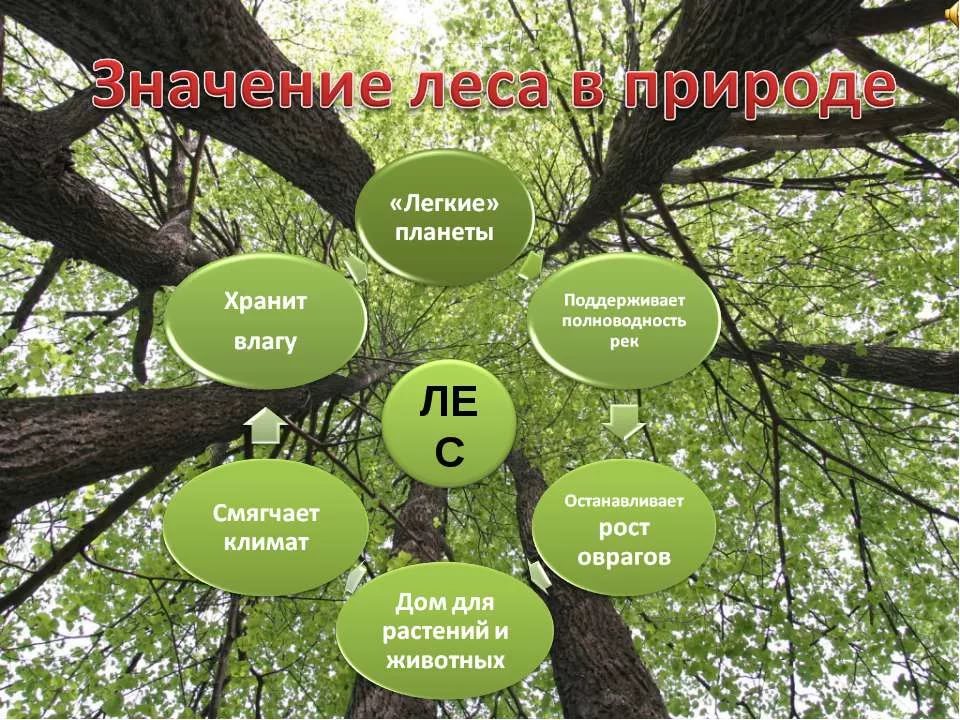 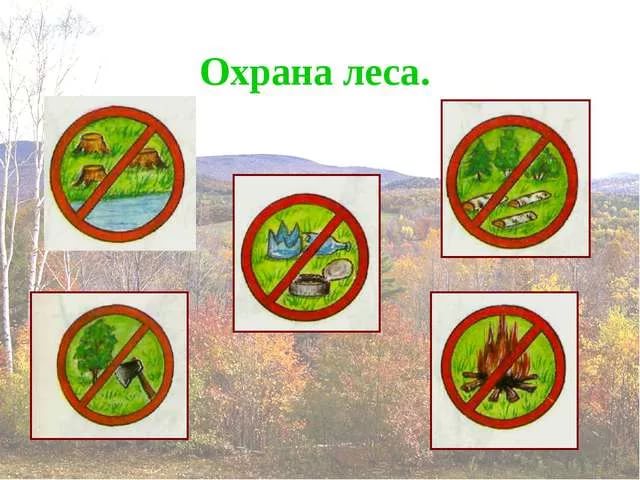 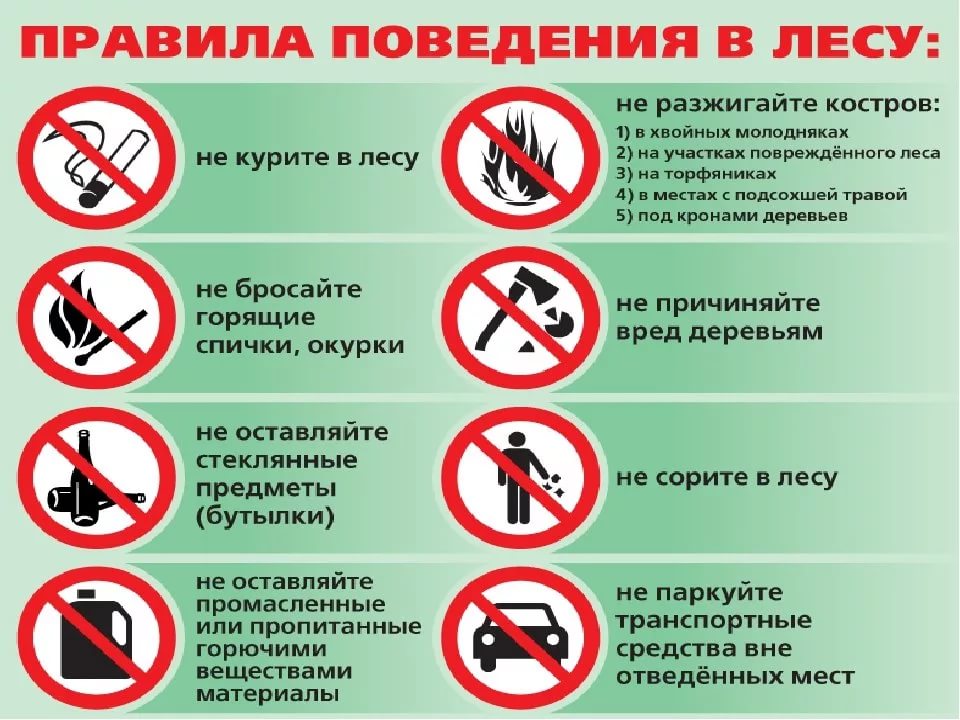 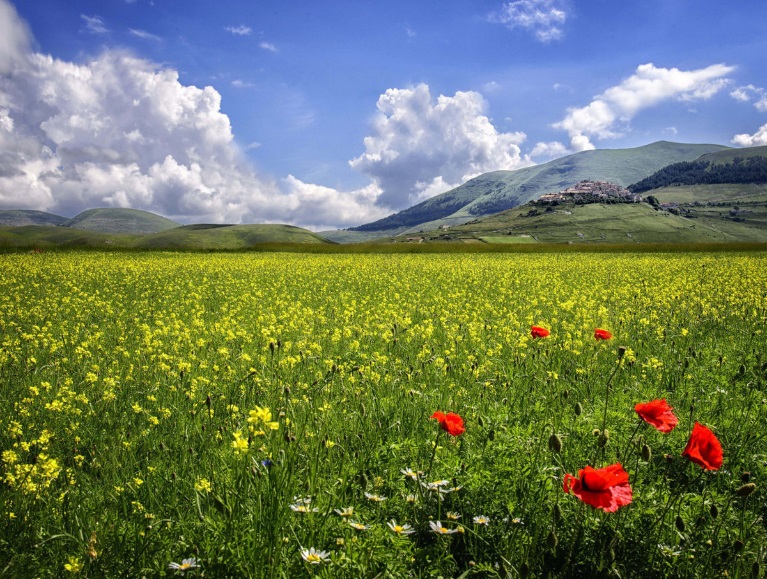 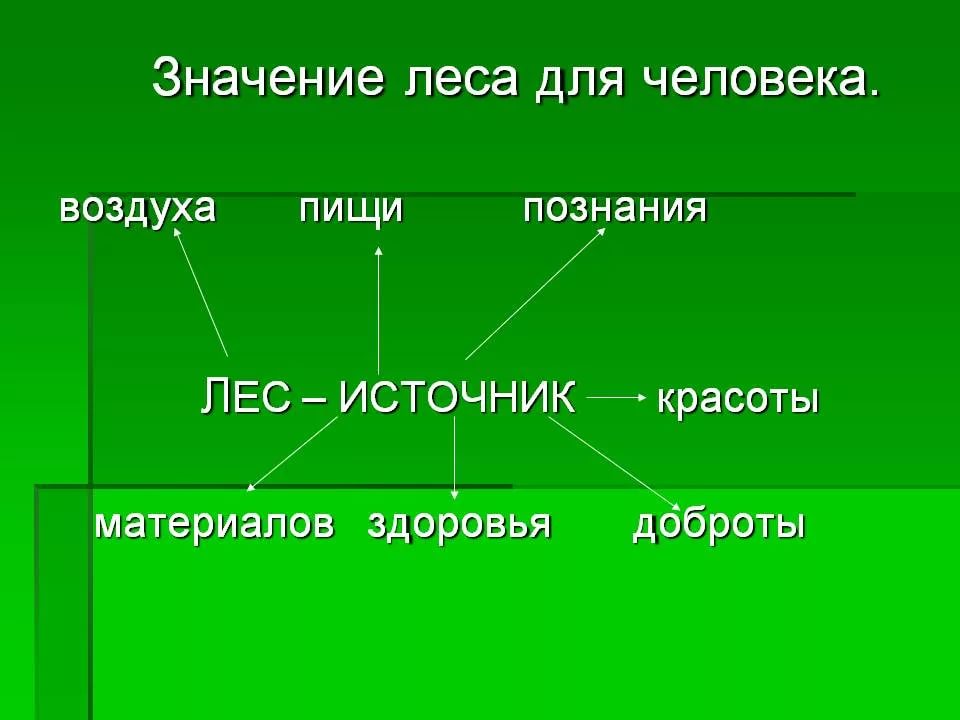 5 группа. Достопримечательности Кыргызстана.
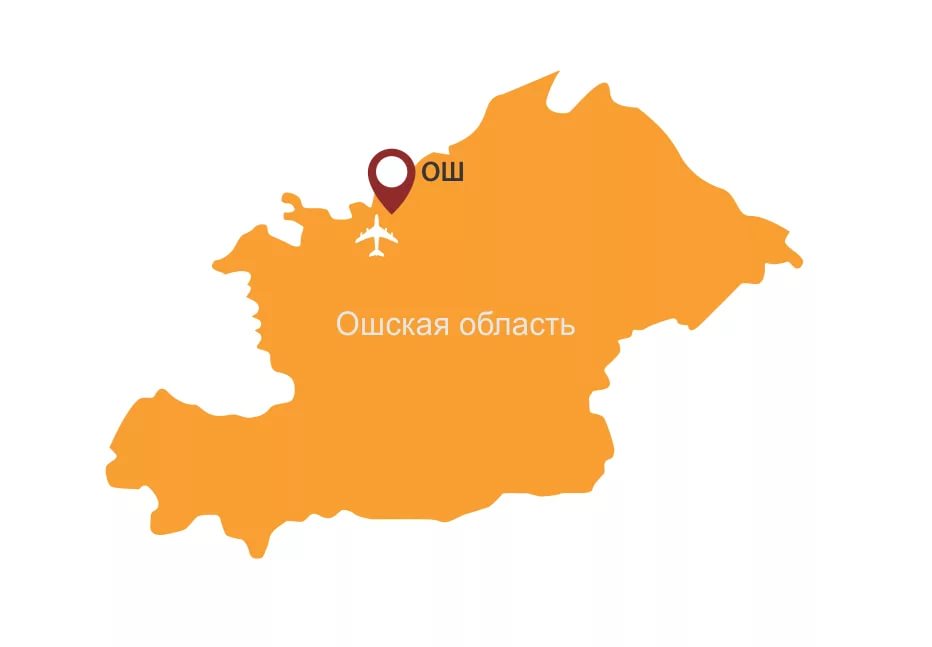 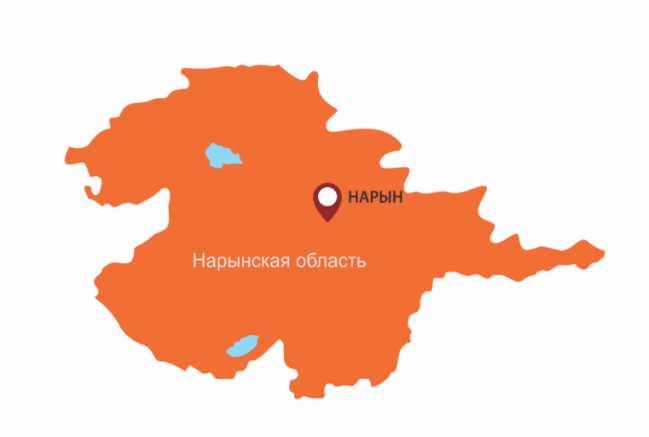 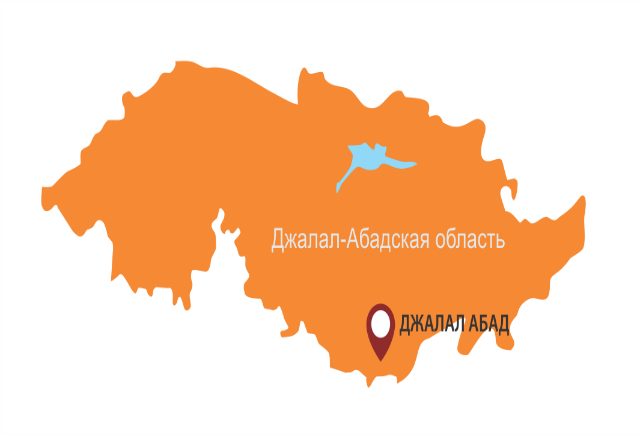 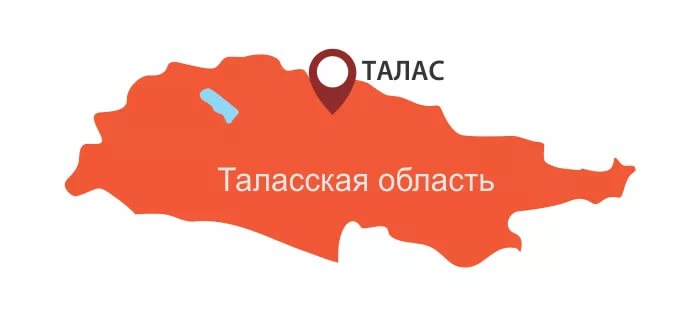 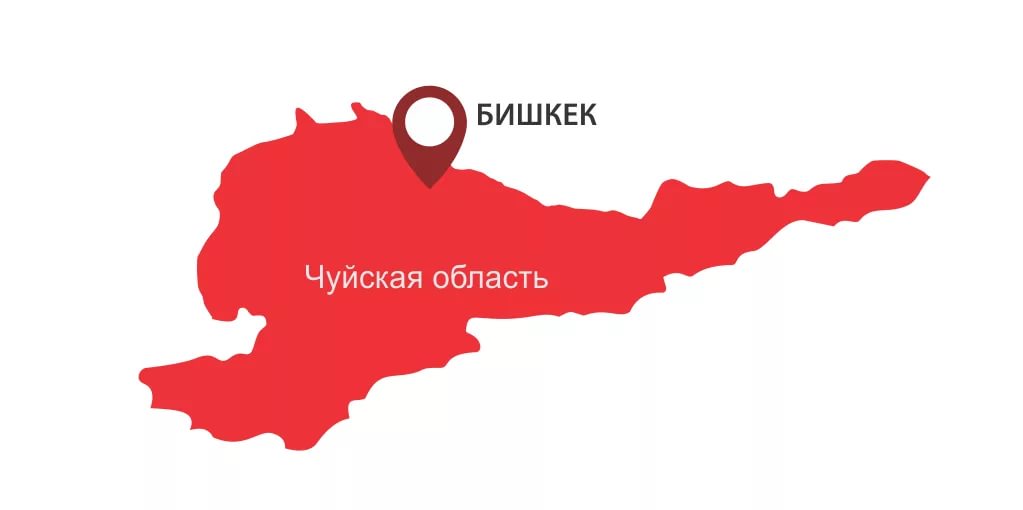 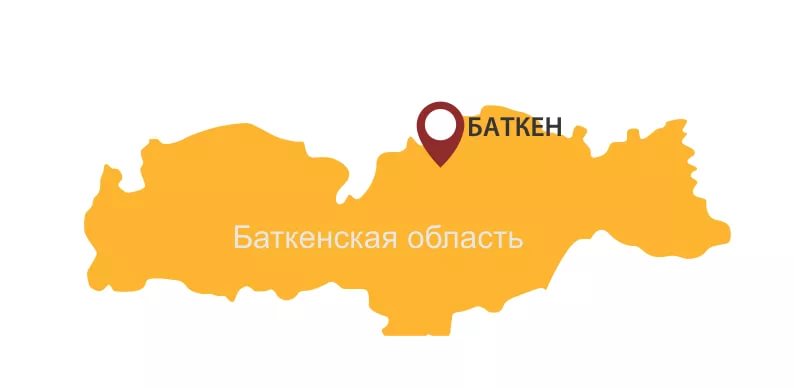 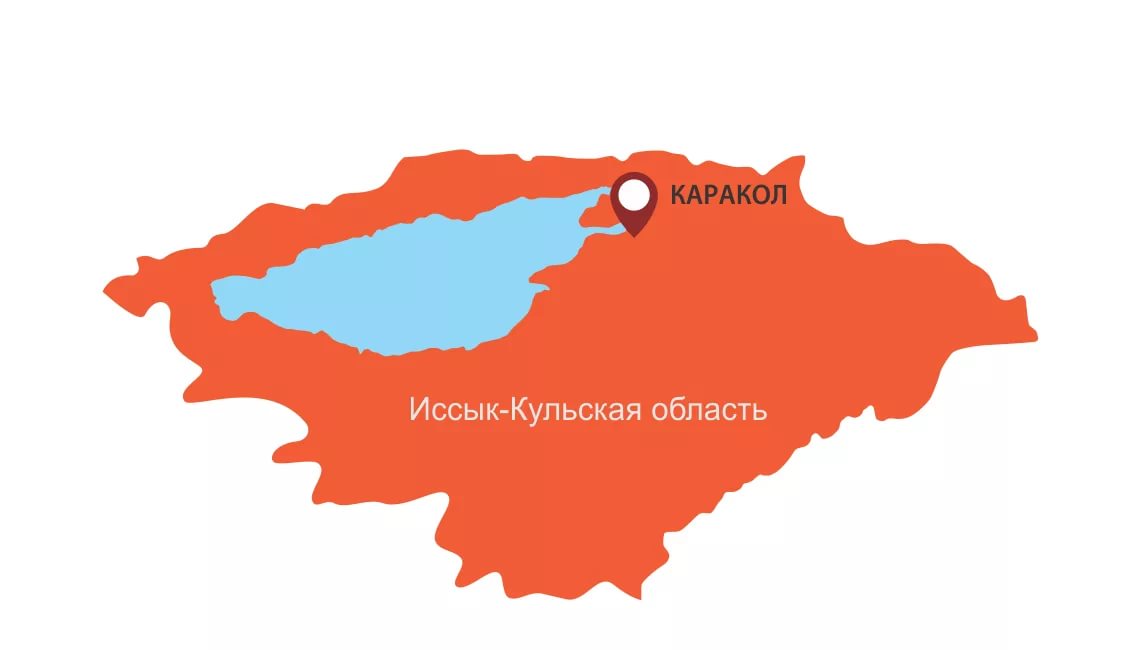 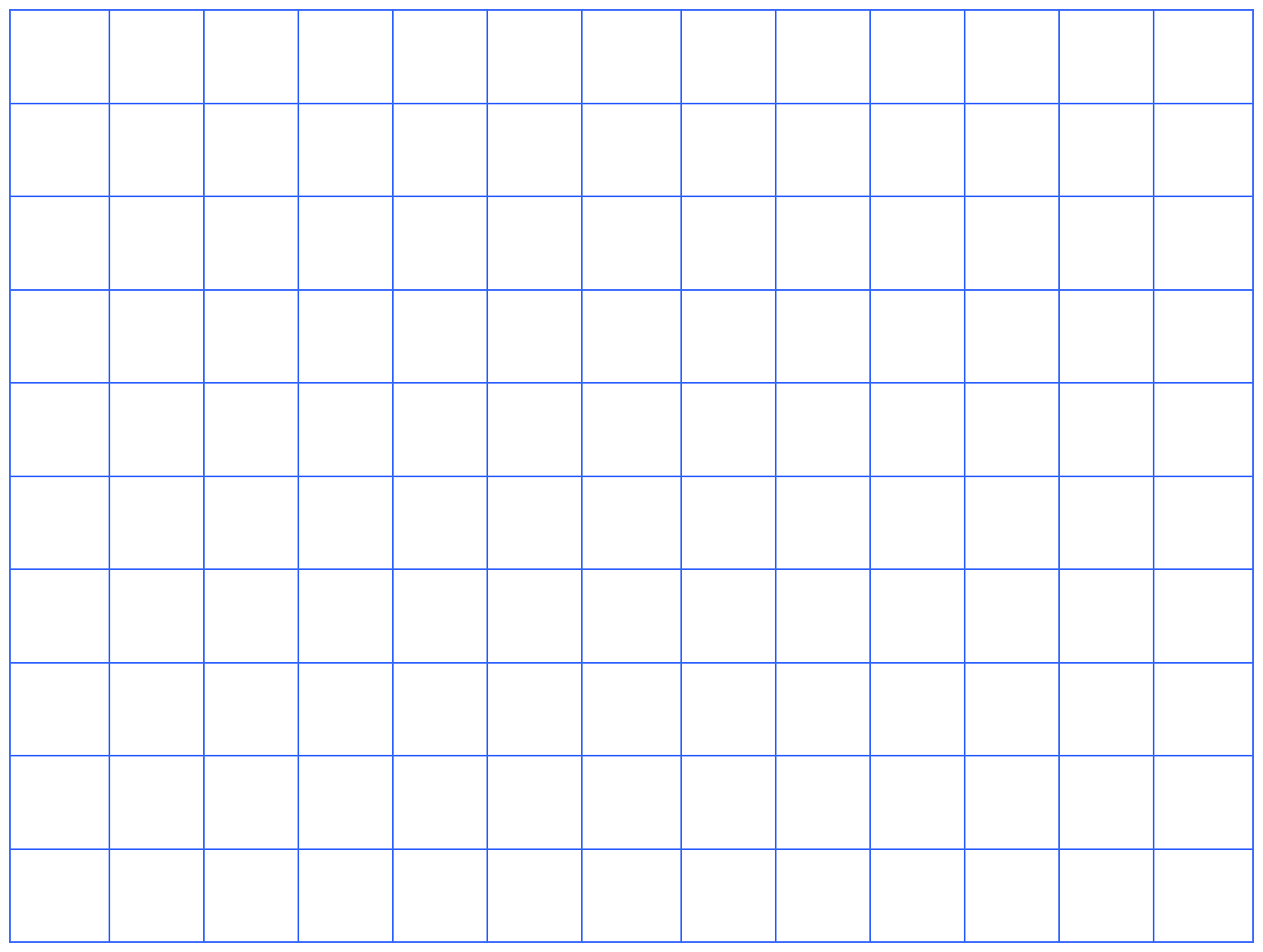 Итог урока:
-  Какое задание на уроке вызвало затруднение?
- Чем вам запомнился сегодняшний урок?
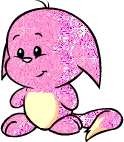 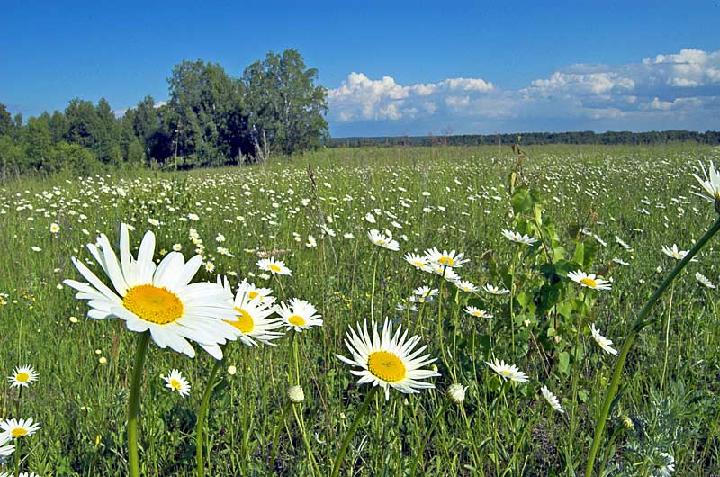 Спасибо за урок!